SCHEDULING AT MERRIMACK HIGH SCHOOL IN CHALLENGING TIMES
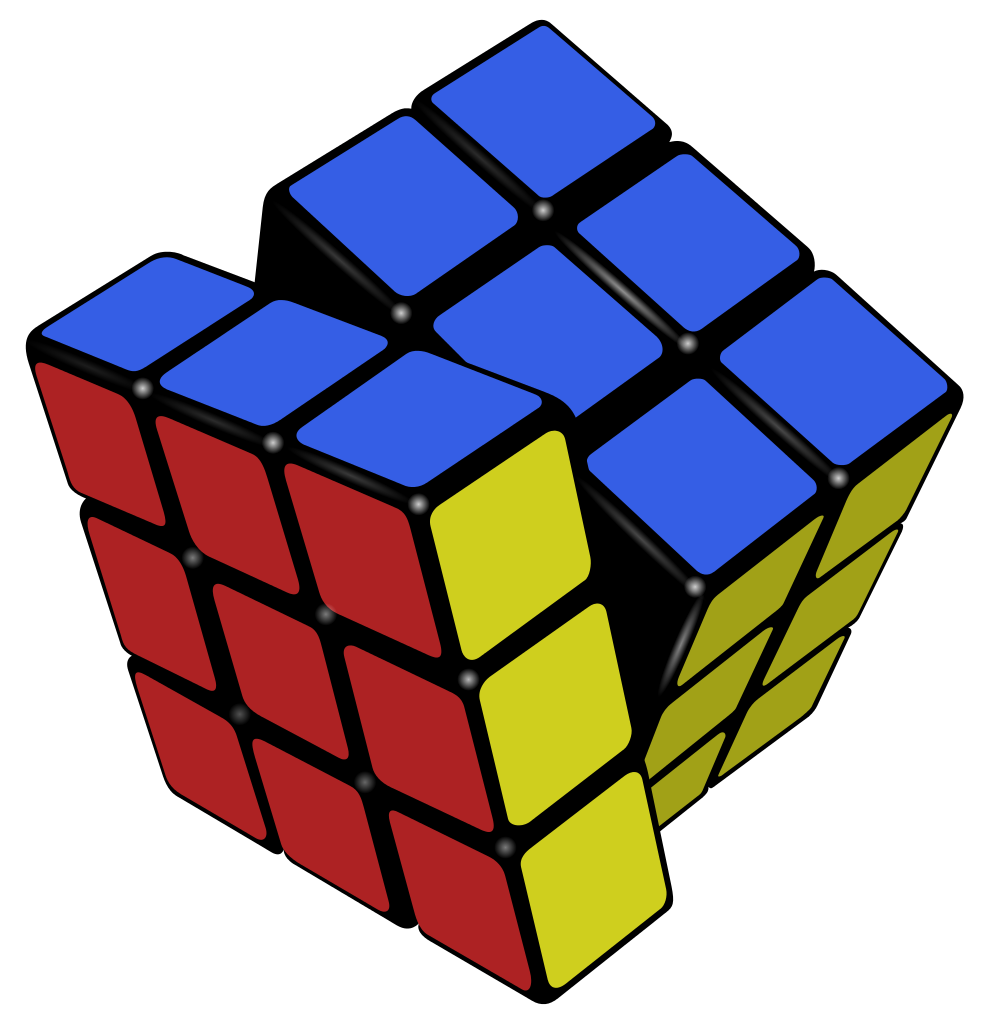 This Photo by Unknown author is licensed under CC BY-SA.
INTRODUCTION/COMPONENTS
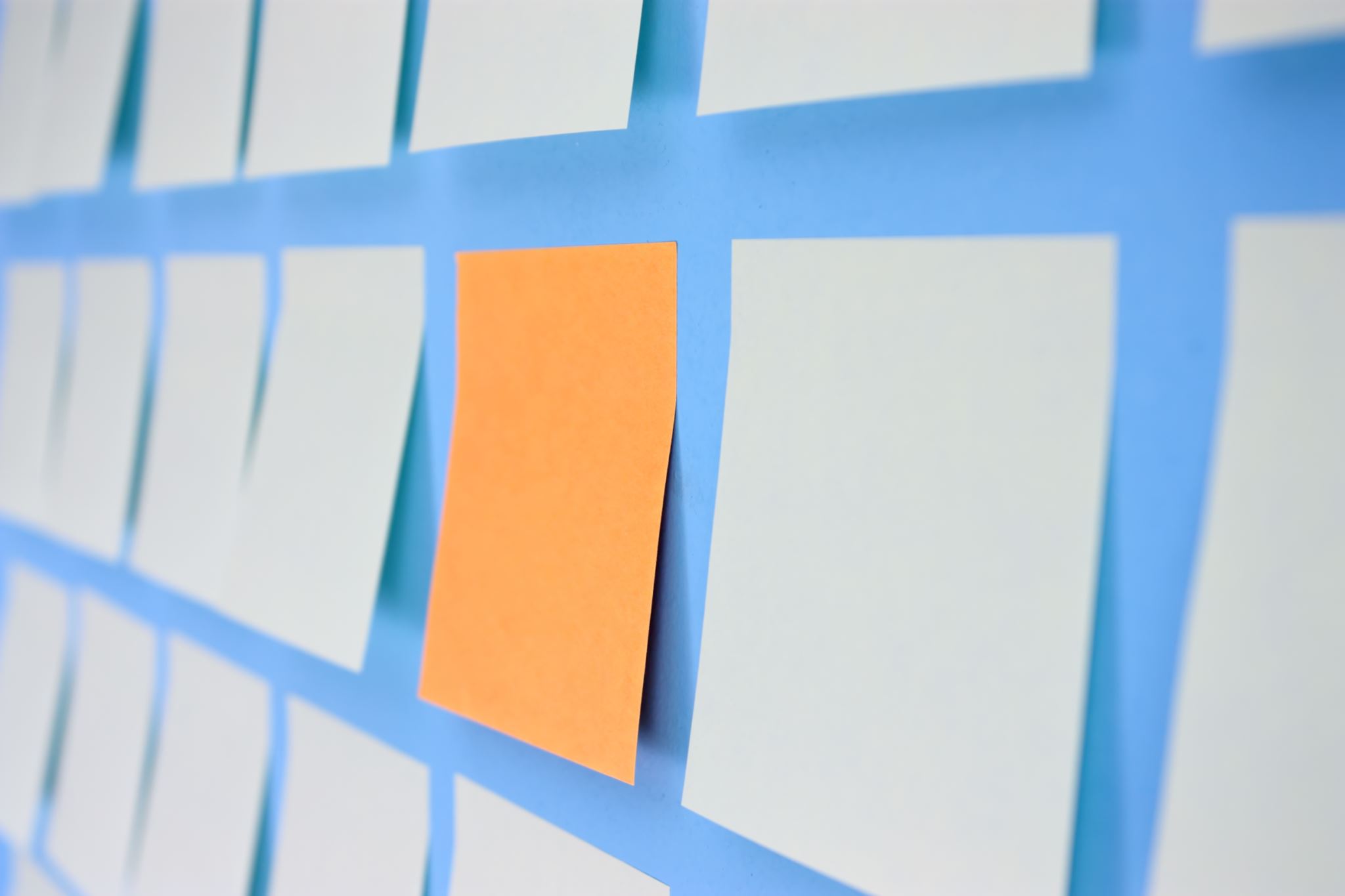 PART 1: CONTEXT
Work in the Summer of 2020
[Speaker Notes: RICH]
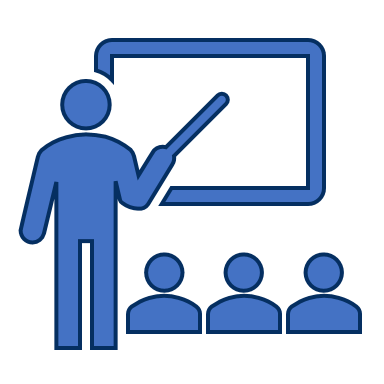 MEMBERS:
JOHN FABRIZIO, ASSISTANT SUPERINTENDENT FOR CURRICULUM AND INSTRUCTION
SHARON PUTNEY, PRINCIPAL AT MHS
RICHARD ZAMPIERI, ASSISTANT PRINCIPAL AT MHS
DEBORAH BARKER, DIRECTOR OF GUIDANCE AT MHS
MARK MERRIFIELD,  COMPUTER TECHNOLOGY EDUCATION AT MHS
ALLISON SPENCER, MHS LIBRARY/MEDIA 
BRYCE WILLIAMS, WORLD LANGUAGE TEACHER
SCHEDULING TASK FORCE
CONSIDERATIONS FOR 2020-2021
REMOTE
HYBRID
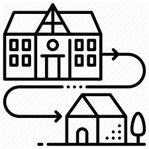 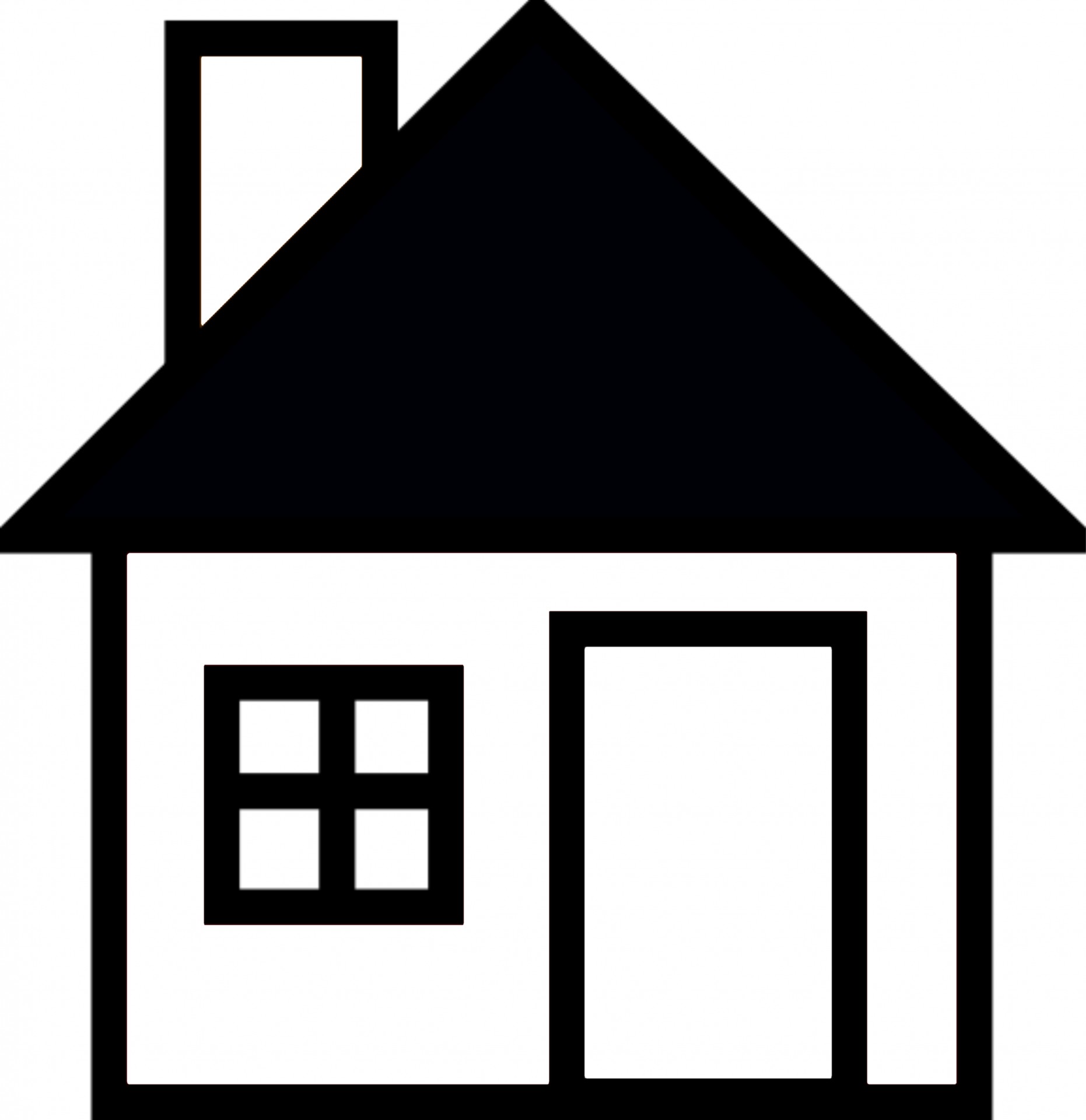 ALL IN
OPTIONS
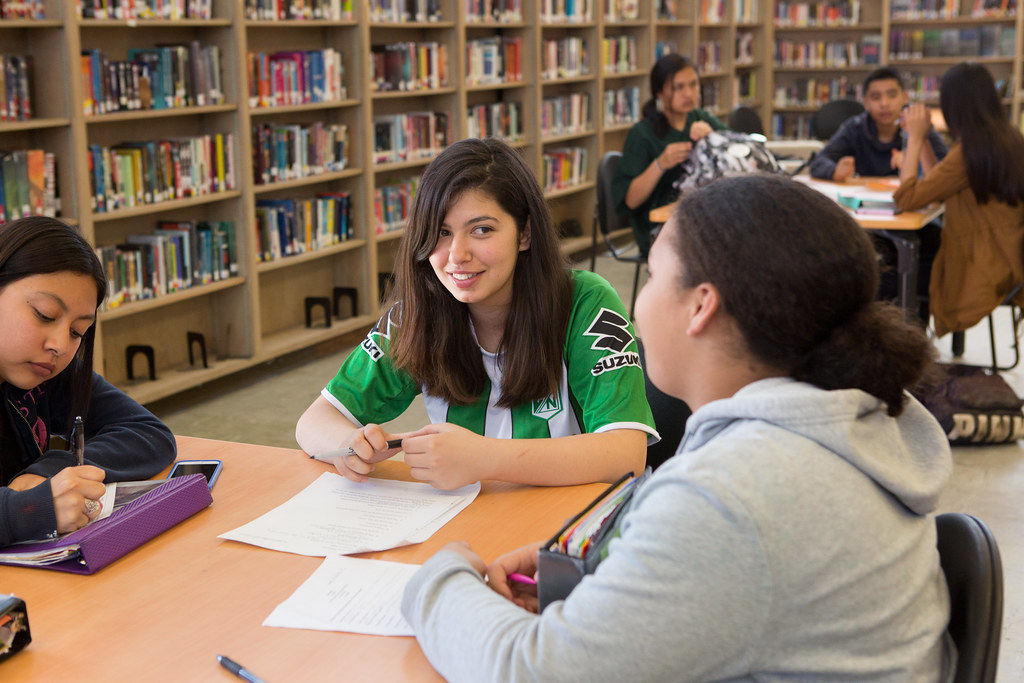 This Photo by Unknown author is licensed under CC BY-NC.
MODELS CONSIDERED
1. 8 PERIOD DAY SCHEDULE

2. 4 X 4 HYBRID SCHEDULE

3. MODIFIED 8 PERIOD DAY HYBRID SCHEDULE
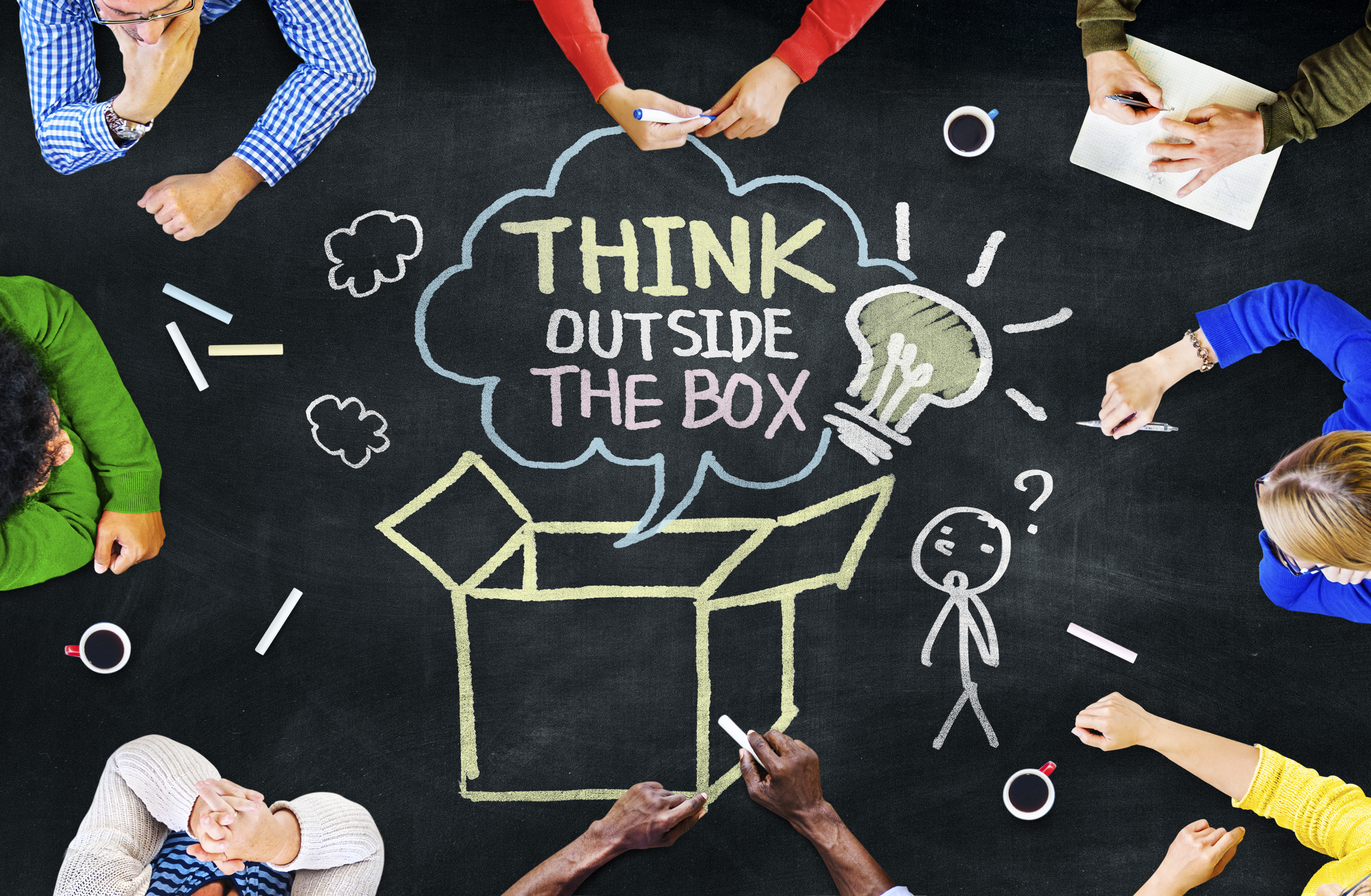 This Photo by Unknown author is licensed under CC BY-NC.
PRE-ENROLLMENT/STUDENT REQUESTS
NUMBER OF REQUESTS IN HYBRID AND REMOTE
AVAILABILITY OF STAFF IN HYBRID AND REMOTE
TEACHER CERTIFICATION
MUST HAVES FOR SENIORS
PATHWAY TO GRADUATION ASSURANCES
CREATING THE 2020-2021hybrid 8 period dayschedule
[Speaker Notes: REMIND PEOPLE THAT IT WAS A FUNDAMENTAL PROMISE MADE AND KEPT.
21 MUST HAVES FOR GRADUATION; 6 FOR SECOND SEMESTER; OTHER 15 ALL OFFERED REMOTELY FOR SEMESTER ONE.
HONORING THE NEEDS OF STAFF AS WELL, NEEDS AND RIGHTS, NO APOLOGIES, WE ACCOMMODATE THEM AS WELL.]
PART 2: REALITY
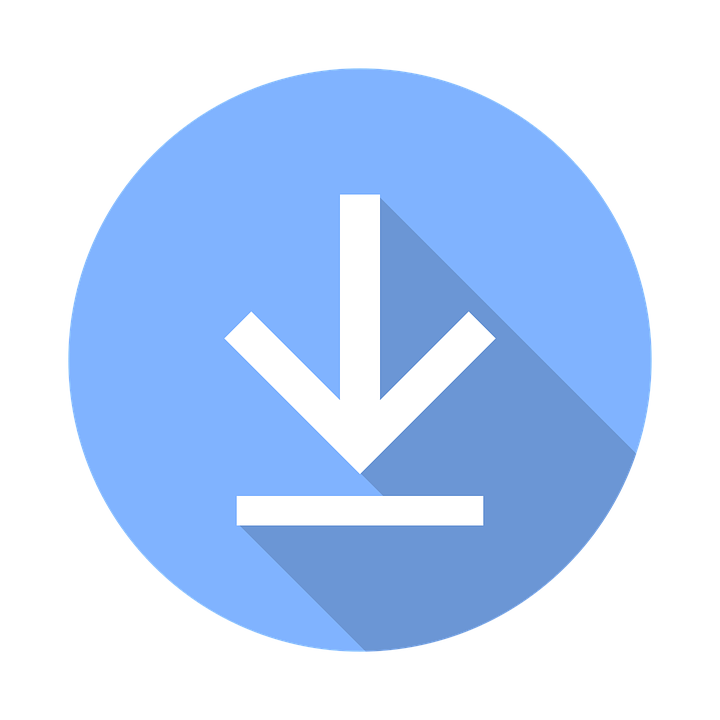 IMPLEMENTATION OF THE 2020-2021 SCHEDULE
COURSES OFFERED TO HYBRID STUDENTS (85% OF STUDENTS)

COURSES OFFERED TO REMOTE STUDENTS (15% OF STUDENTS)
[Speaker Notes: SHARON:]
OPPORTUNITIES FOR REMOTE STUDENTS (IN ADDITION TO REMOTE CLASSES OFFERED)
1. VLACS COURSES
2. VHS COURSES AND LABS 
3. AMERICAN SCHOOL COURSES 
4. ADDITIONAL SUPPORTS FOR REMOTE STUDENTS
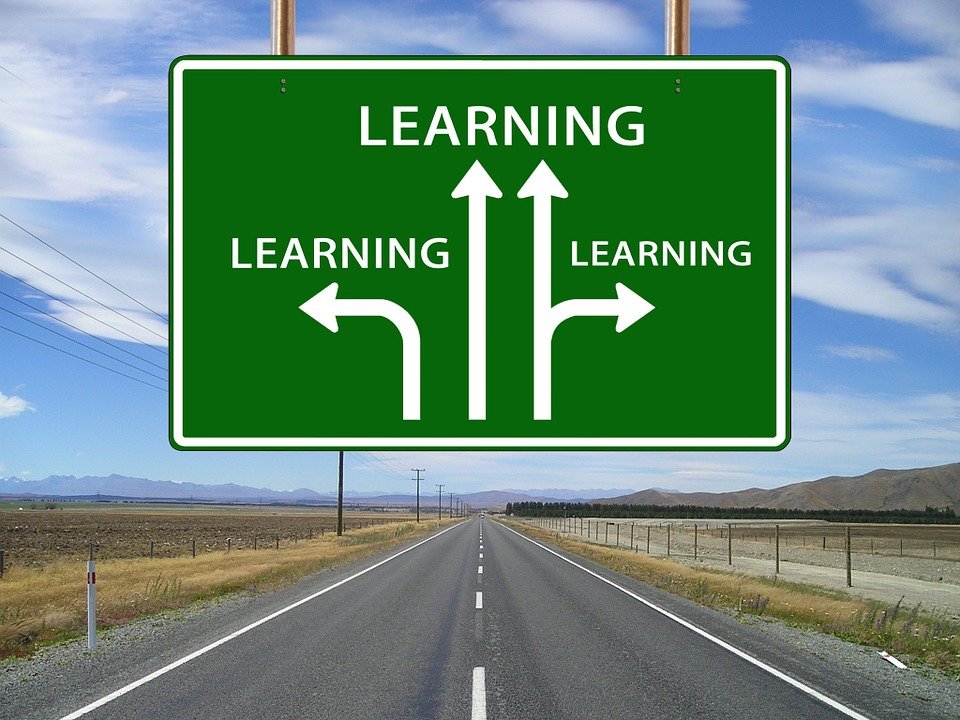 [Speaker Notes: STARTED WITH 172 CLASSES WERE IN THE MASTER SCHEDULE FROM THE PRE-ENROLLMENT PROCESS. DUE TO 15 REMOTE STAFF NUMBER OF COURSES OFFERED IN REMOTE CHANGES TO 152 CLASSES. 
OFFERING 85 OF THOSE CLASSES REMOTELY.]
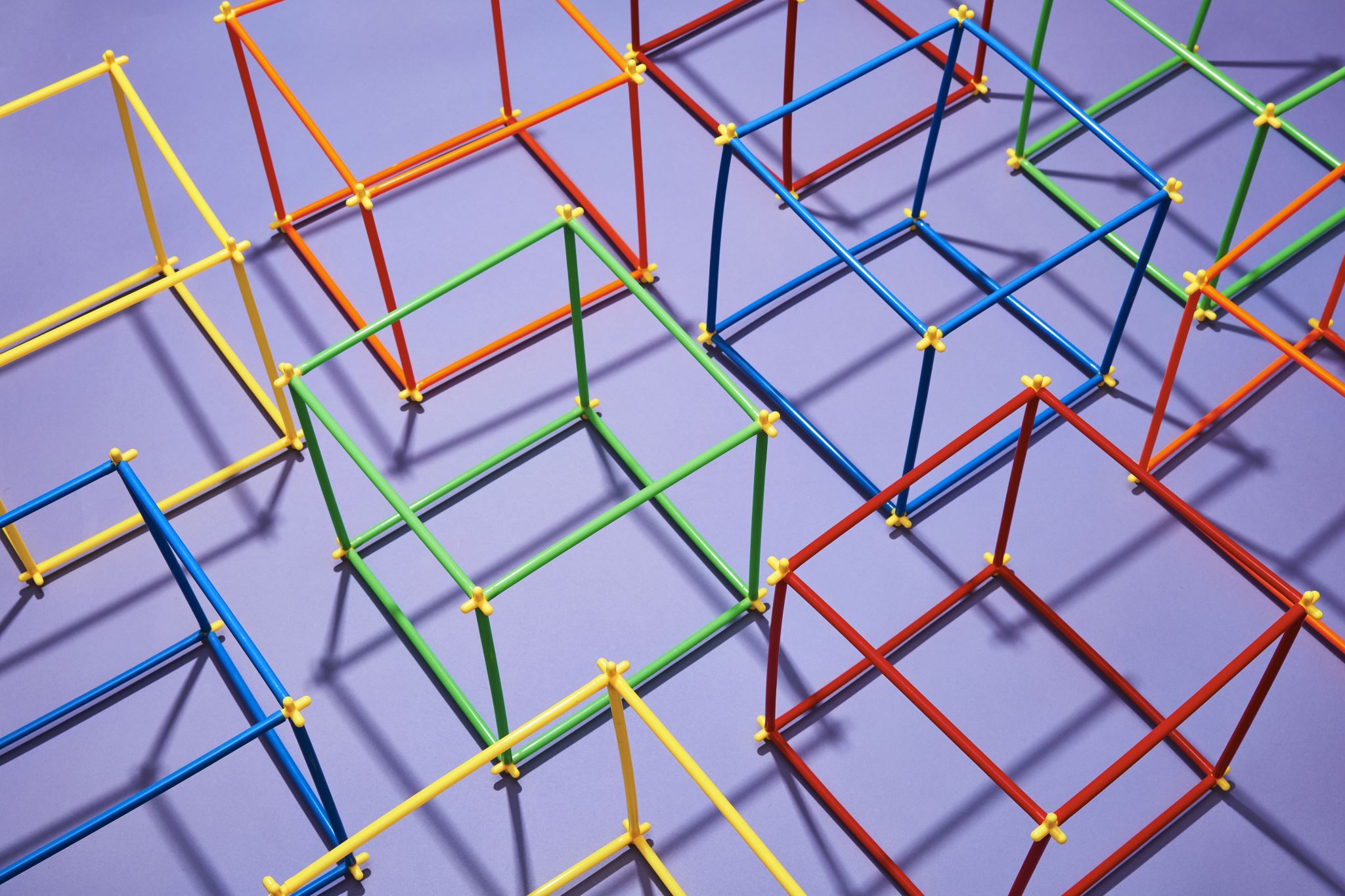 POWERSCHOOL LEARNING/MIGRATION TO CANVAS
SUPPORTING STUDENTS AT HOME/QUARANTINING AND DISCOMFORT COMING INTO THE BUILDING
TECHNOLOGY/DEVICE DISTRIBUTION
INDEPENDENT EXTENSION DAYS
CHALLENGES
EFFORTS
CHANGE OF COHORT REQUESTS
HYBRID IN-SCHOOL TO HYBRID AT-HOME WITH SUPPORTS

HYBRID TO FULL REMOTE

REMOTE TO HYBRID
[Speaker Notes: PROVIDE NUMBERS; INCREASING NUMBERS OF PEOPLE.  MOST WANT SAME TEACHERS. 
ACKNOWLEDGE THAT THERE ARE RAMIFICATIONS WITH THOSE CHANGES. 
STRESS THE CHALLENGE IN THESE REQUESTS, WE ARE WORKING HARD TO ACCOMMODATE THOSE REQUESTS.  BIGGEST CHALLENGE IS THAT THEY CANOT DUPLICATE THEIR SCHEDULE REMOTELY.  
WOULD TAKE ANOTHER 20 TEACHERS TO ACCOMMODATE THESE CLASSES REMOTELY.]
PART 3 ANTICIPATED FOR THE FUTURE
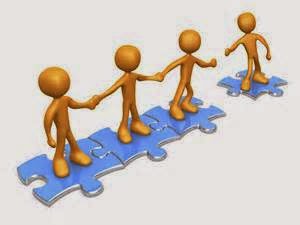 This Photo by Unknown author is licensed under CC BY-SA.
PRE-ENROLLMENT IN FEBRUARY/MARCH
STUDENT/STAFF DECISIONS
EQUITY FOR FULLY REMOTE AND HYBRID STUDENTS
CHALLENGES FOR 2020-2021
POSSIBILITY THINKING
[Speaker Notes: POSSIBILITY OF INCREASING THE OPPORTUNITIES FOR STUDENTS TO ACCESS CLASSES REMOTELY IN THE ACTUAL CLASSROOM
WORKING TOWARD 1:1 DEVICES FOR STUDENTS
75 CLASSES NOT OFFERED REMOTELY, IN ORDER TO OFFER THOSE WE WOULD NEED BETWEEN 15-20 ADDITIONAL STAFF MEMBERS REQUIRED TO OFFER AT LEAST ONE SECTION OF THOSE CLASSES IN ORDER TO ACHIEVE A LEVEL OF PARITY THAT OUR CURRENT STAFFING DOES NOT ALLOW. THIS NUMBER WOULD INCREASE IF WE TOOK AWAY VLACS AND VHS COURSES AND INSTEAD ADDED MHS STAFF TO TEACH THESE CLASSES.]
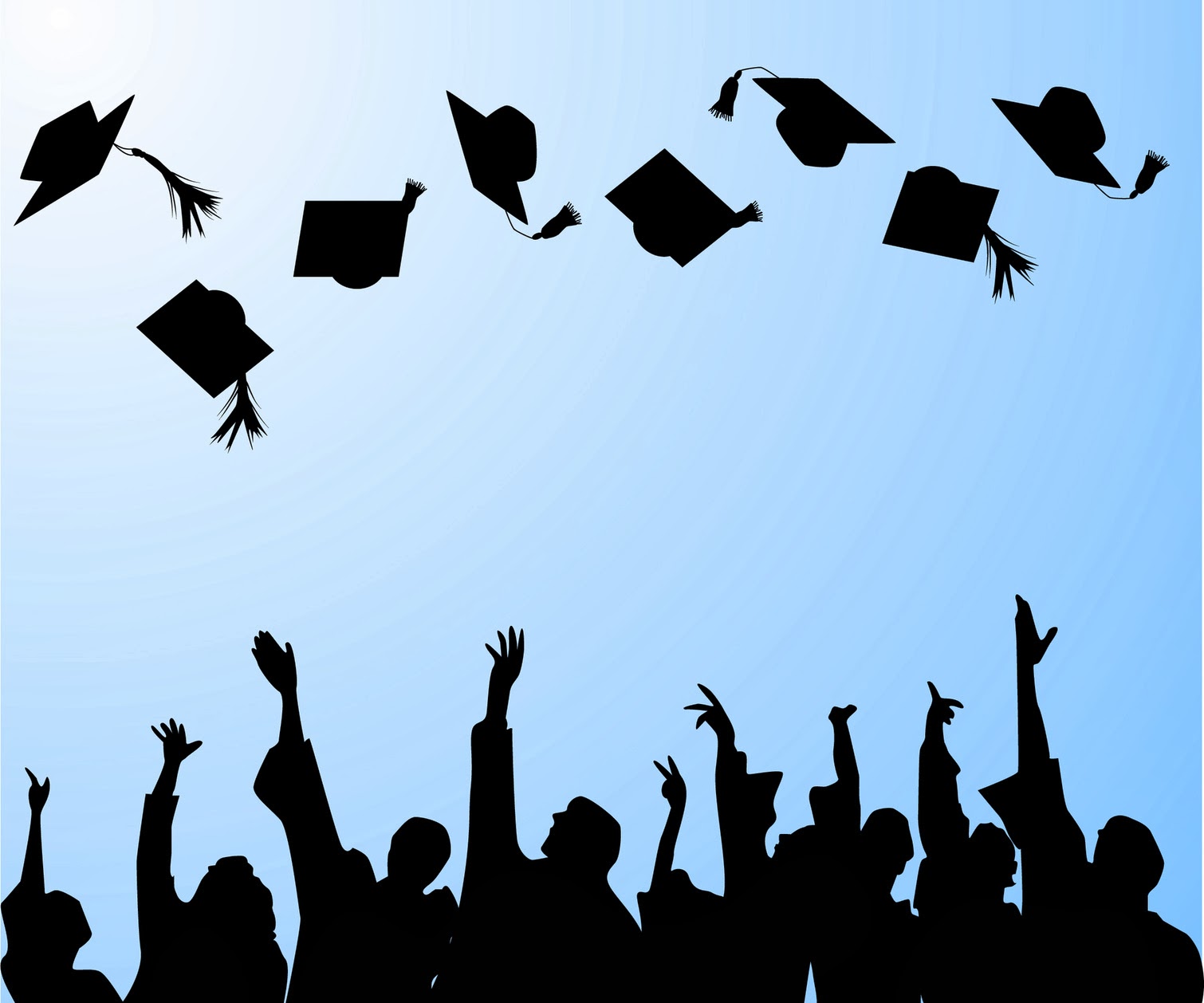 CLOSING: PATHWAY TO MHS GRADUATION
This Photo by Unknown author is licensed under CC BY-NC-ND.
[Speaker Notes: PREPARING THE BOARD FOR WHAT WILL BE INCLUDED IN THE BUDGET.  
AS PROMISED WE ARE PROVIDING A PATHWAY TO GRADUATION FOR ALL STUDENTS.]